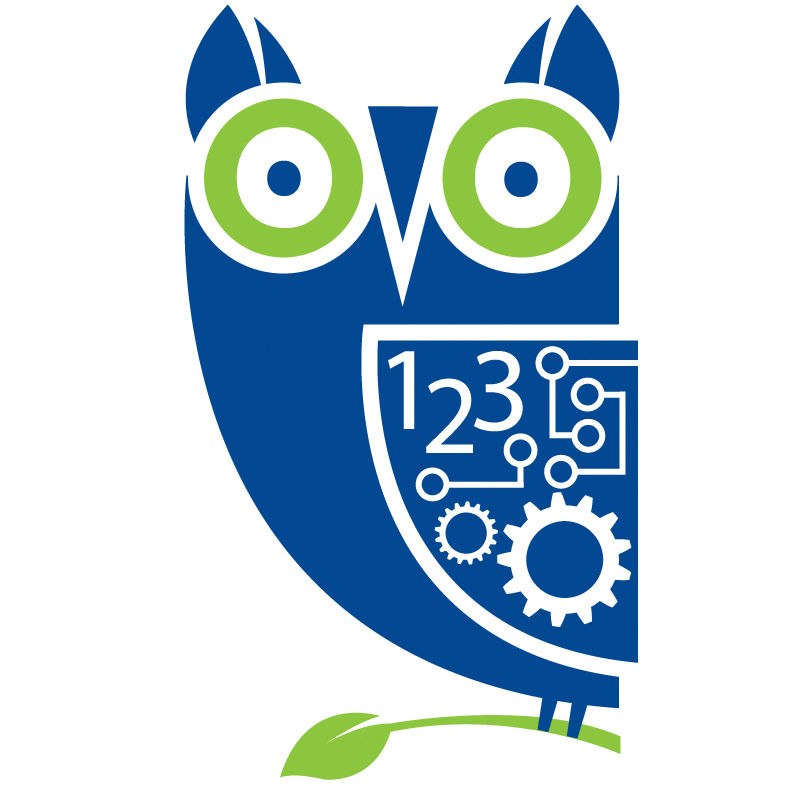 LOUISA BOREN K-8 STEM PTA
2022-2023 Budget (1st PTA Meeting)
STEM K-8 PTA Mission/Values
Enhance STEM learning

Support PBL as a core tenet of our curriculum

Enrichment

School/Teacher/Staff Support

Help create a safe space

Student/Family/Community Building
What the PTA Funds
STEM Curriculum Support
Classroom Funds for Teachers
Teacher Professional Development
Project Based Learning Classroom Support
Career & Tech Ed Support
Field Trip Scholarships and Support (e.g., 4th/5th/8th grade trip support)
Robotics Club
Kiln Support
Salmon Tank

School/Teachers/Staff
School Grounds (e.g., campus improvements, garden, playground equipment)
Library Support
Staff Appreciation
Safety Patrol/Initiatives
Students/Family/Community
Assemblies
Field Days
Graduation
Family Engagement and Education
Events (e.g., B2SB, PBL Nights)
GGLOW Activities
Race/Equity Activity
COVID Family Support

Enrichment Classes/Coordinator/Scholarships

PTA Operations (e.g., Banking Fees, Financial Software, Insurance, Copying, Postage, Supplies)
Projected IncomeJuly 1, 2022 – June 30, 2023
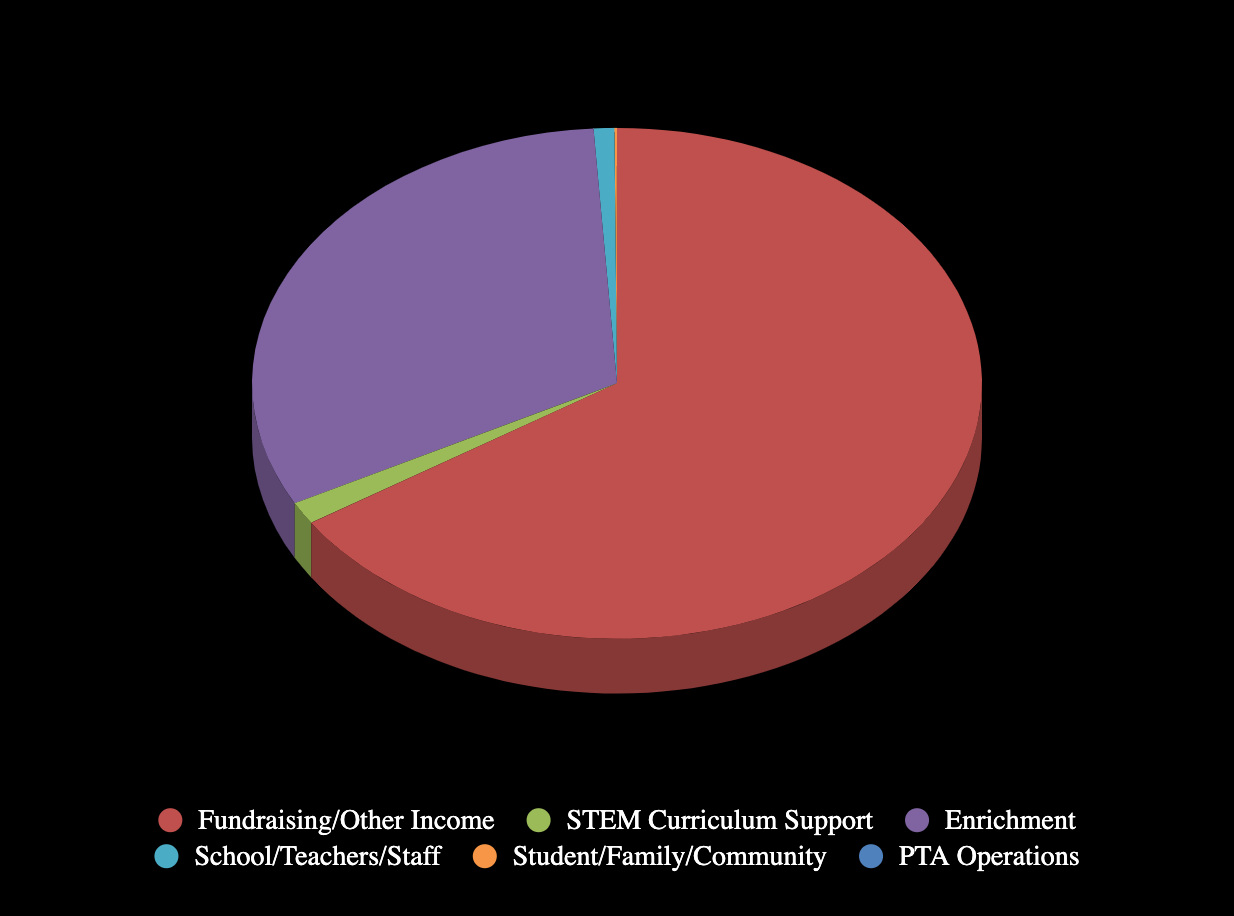 Projected ExpensesJuly 1, 2022 – June 30, 2023
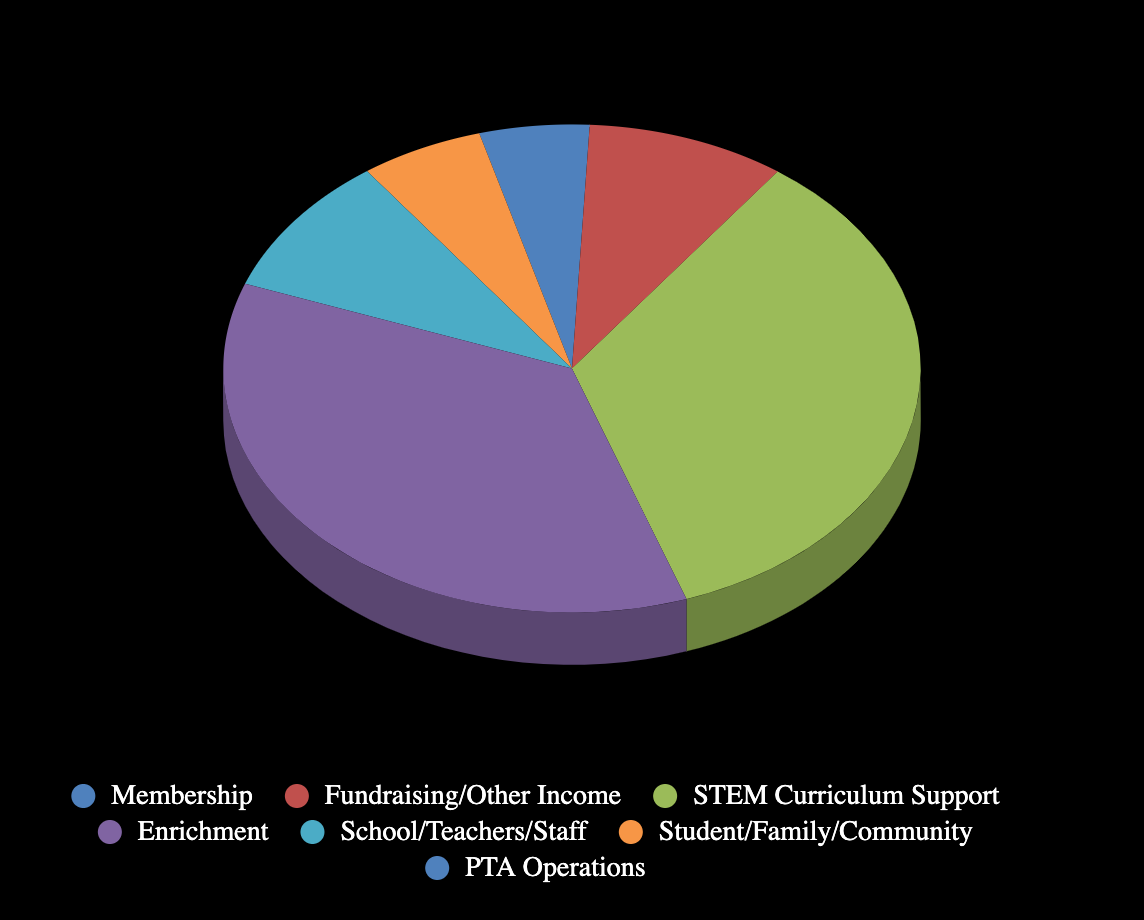